Sustainable Tourism Networking in Europe
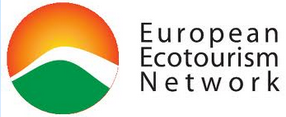 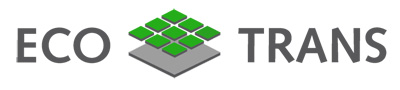 The International Ecotourism Society
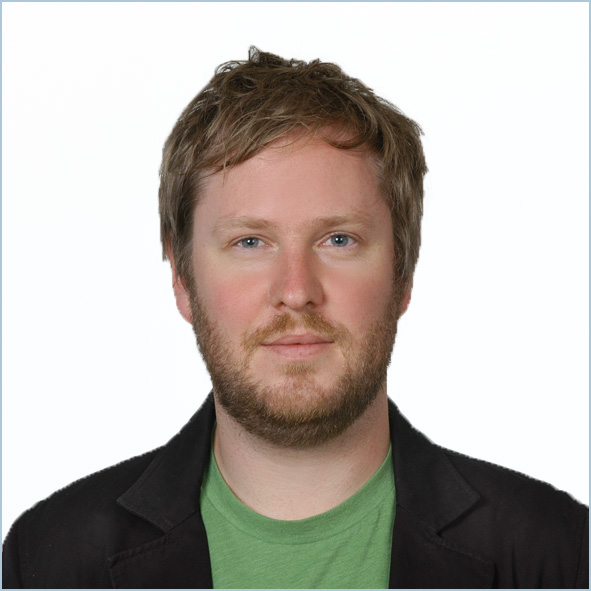 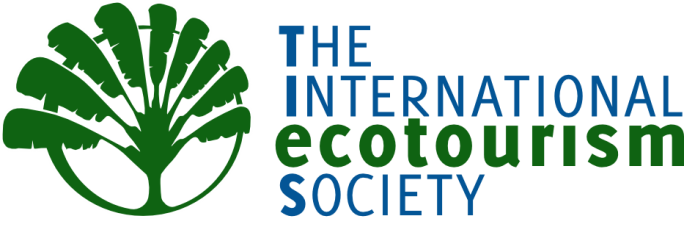 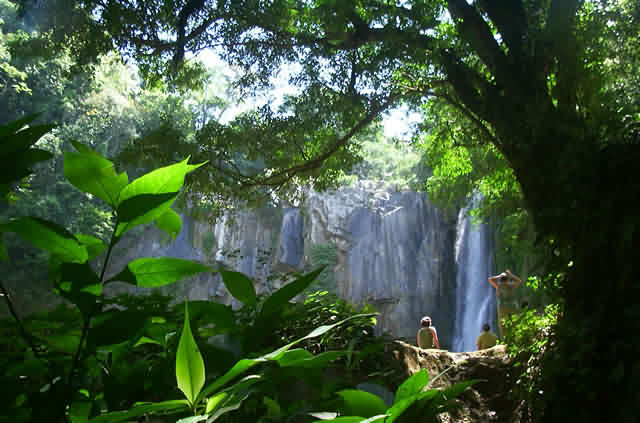 Ferdinand Weps
The International Ecotourism Society
Director of Membership and Operations
Sustainable Tourism Networking in Europe
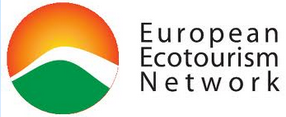 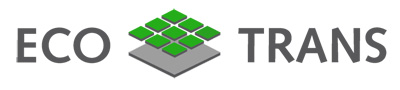 The International Ecotourism Society
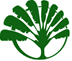 www.ecotourism.org
Members:

1200 – Organization and Professionals from different fields:  Tour Operators, Accommodations, NGOs, Governments and CVBs, Service Supplier, from over 135 countries
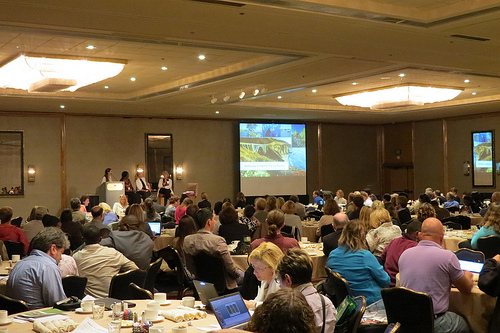 Sustainable Tourism Networking in Europe
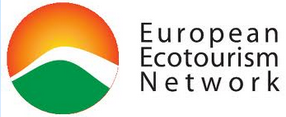 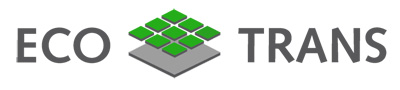 The International Ecotourism Society
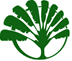 www.ecotourism.org
Applied Tools:

Several tools in place for the industry. From training and education to a professional network for knowledge exchange
Main Achievements:

Founded in 1990, TIES has been on the forefront of the development of ecotourism, providing guidelines and standards, training, technical assistance and educational resources